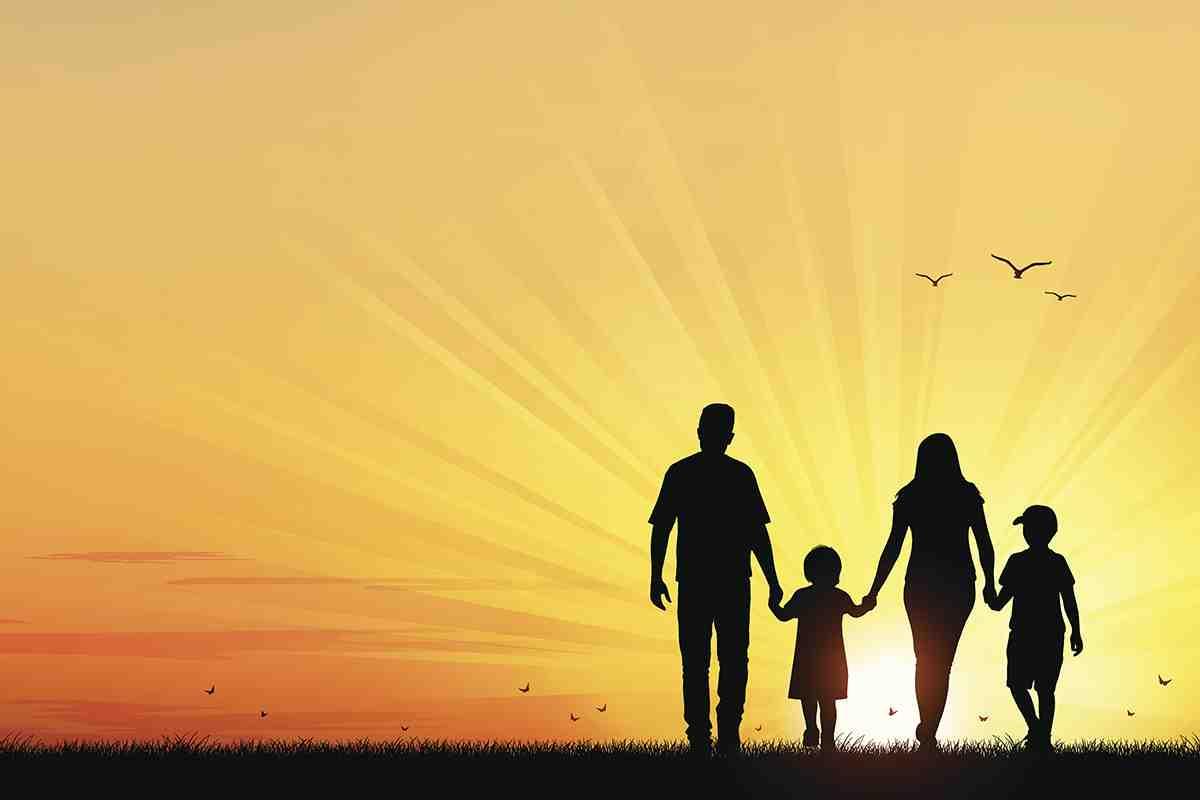 Муниципальное бюджетное дошкольное образовательное учреждение детский сад «Алёнушка» г. Мариинский Посад Чувашской Республики
МОЯ  ДРУЖНАЯ СЕМЬЯ
Автор: семья Ксенофонтовых
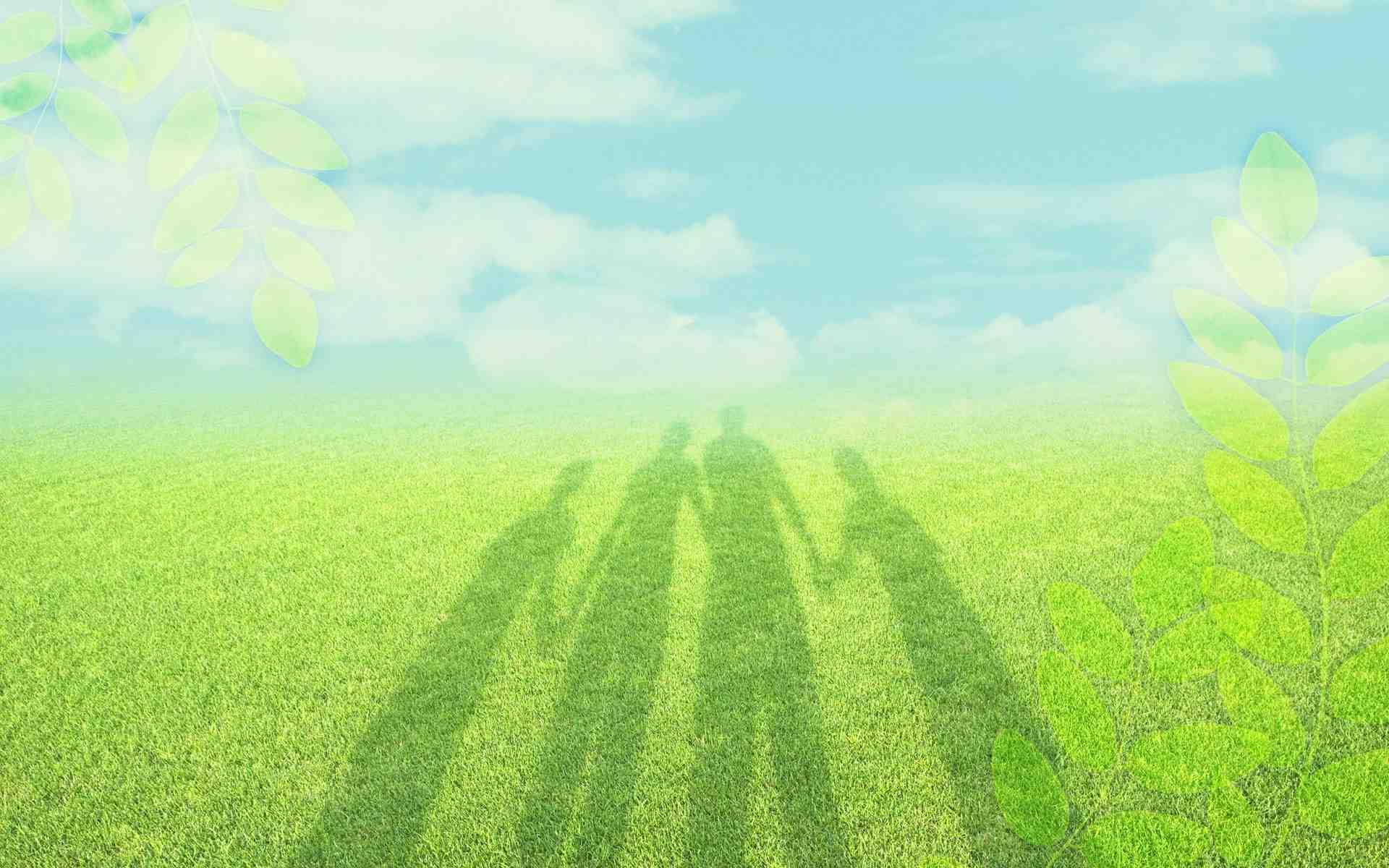 Меня зовут Катя. Моя семья не очень большая. Это папа (Николай), мама (Людмила), я, мой брат (Стас) и кот (Пушок).
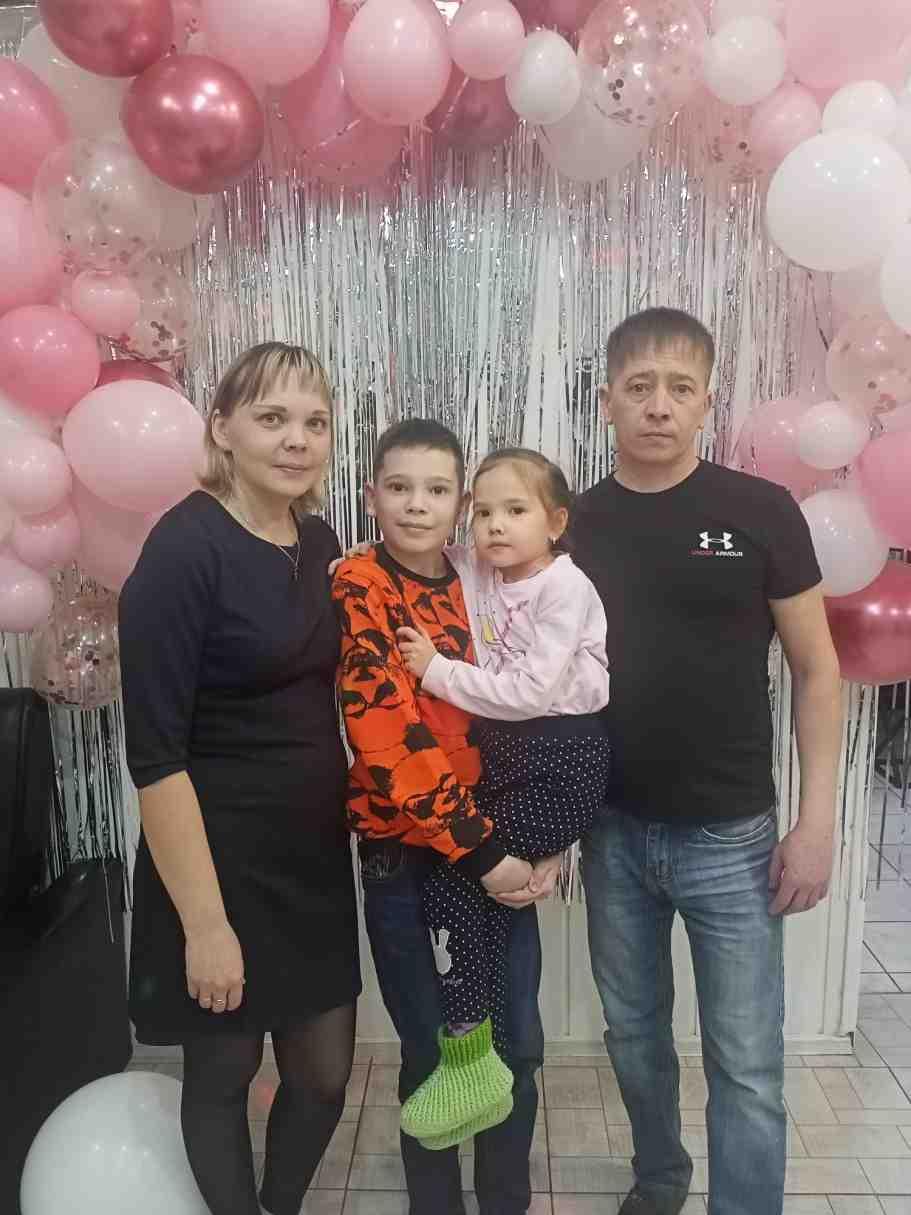 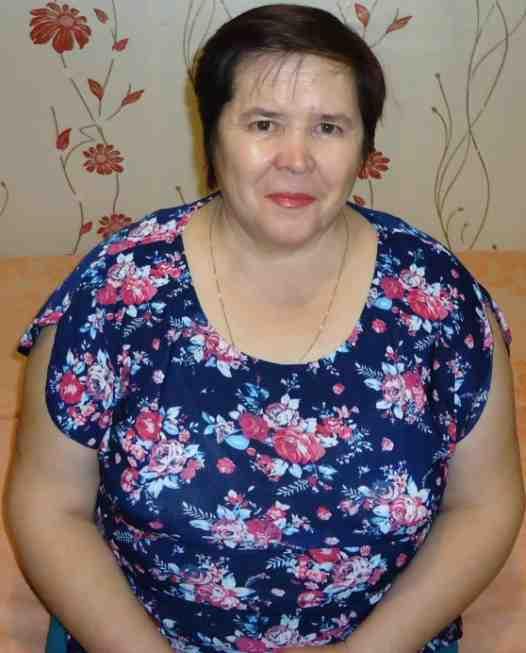 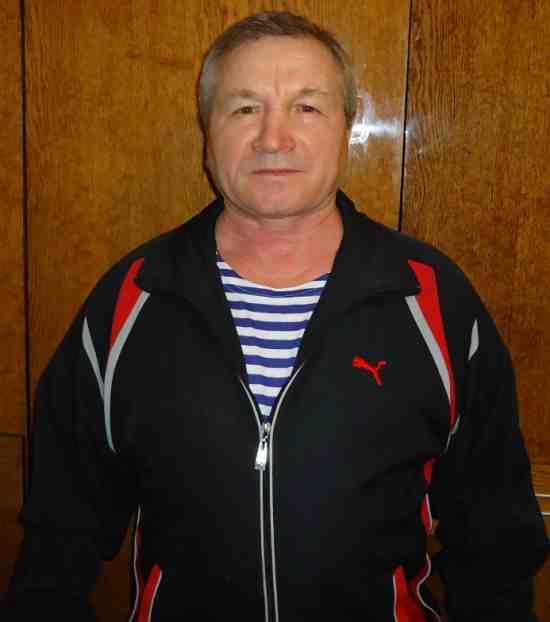 Мои бабушки и дедушки.
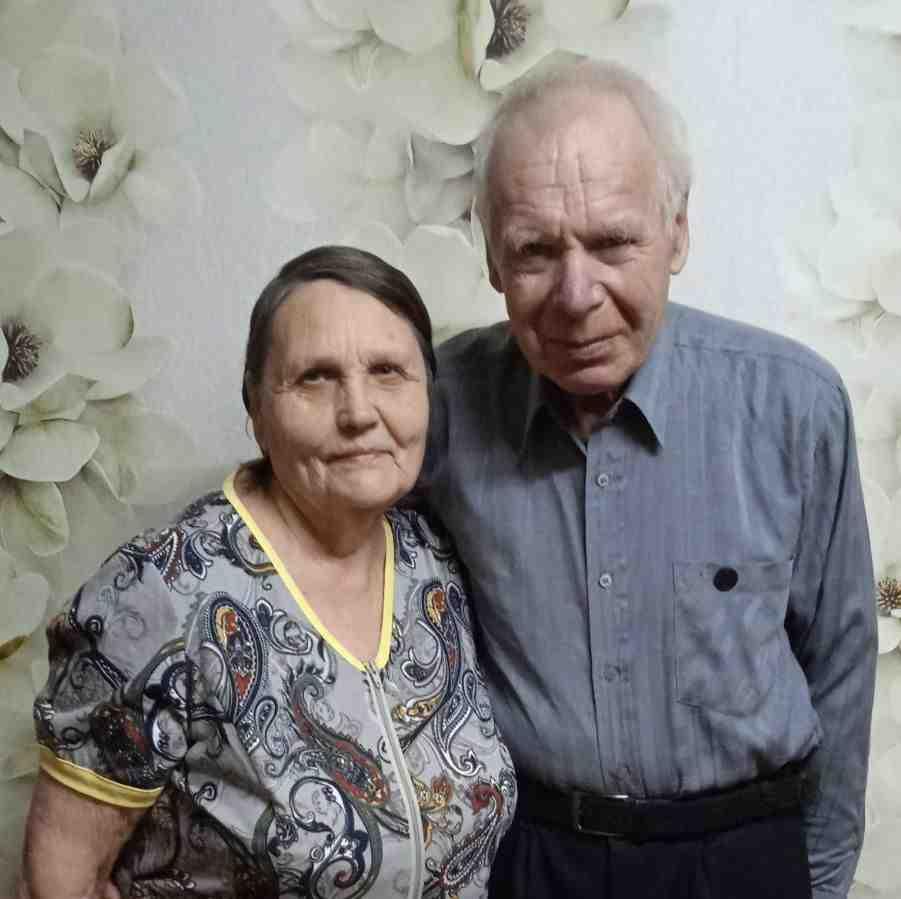 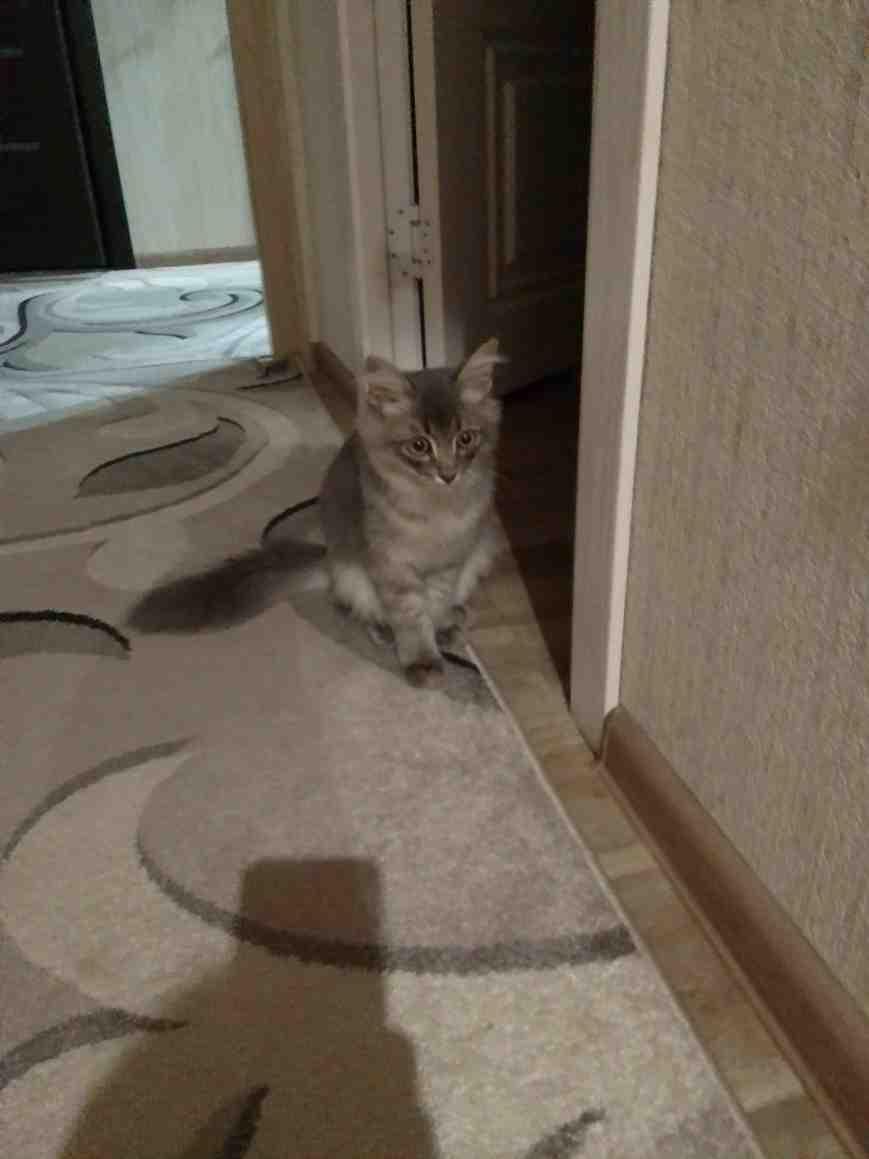 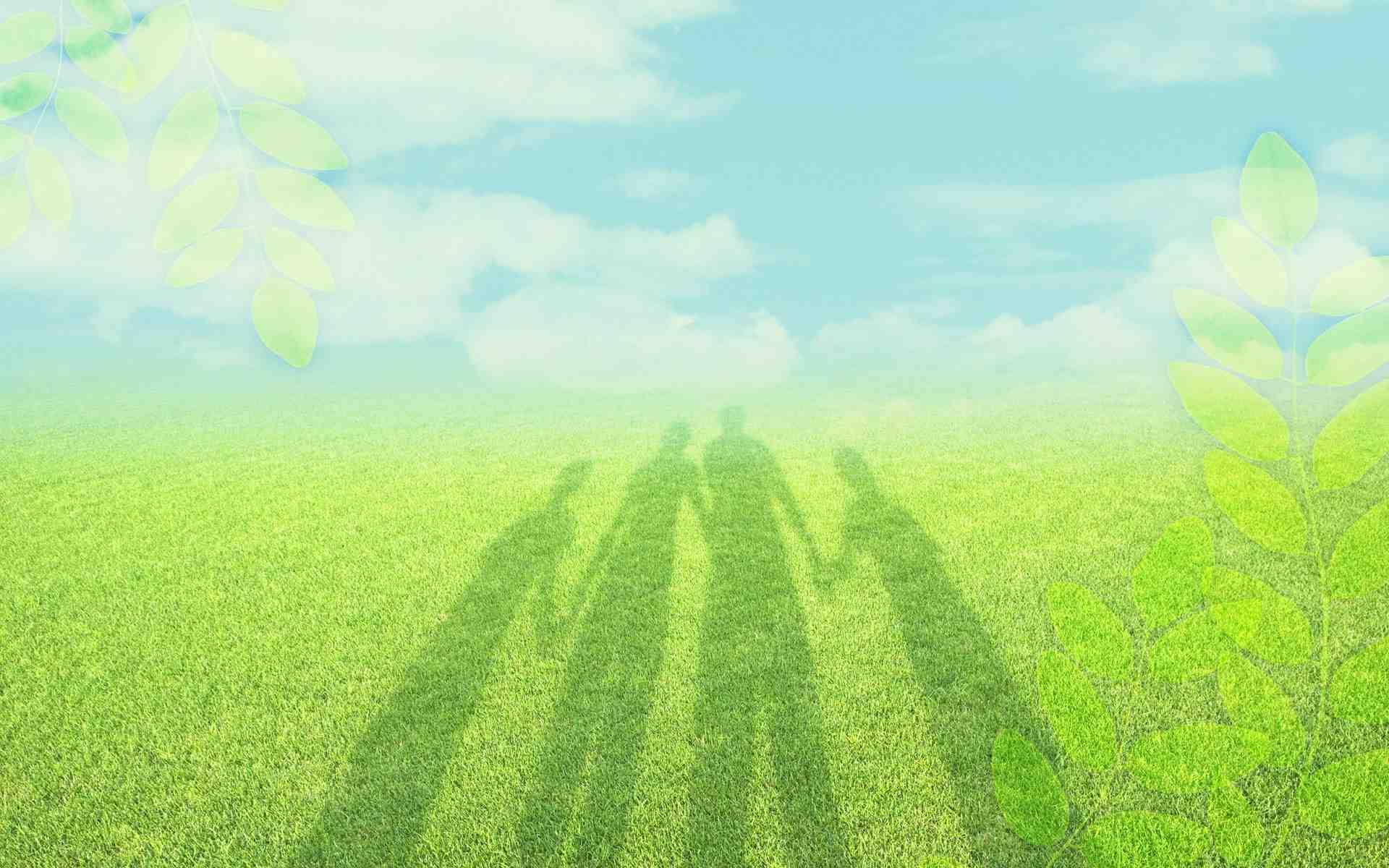 Моя семья - артистичная
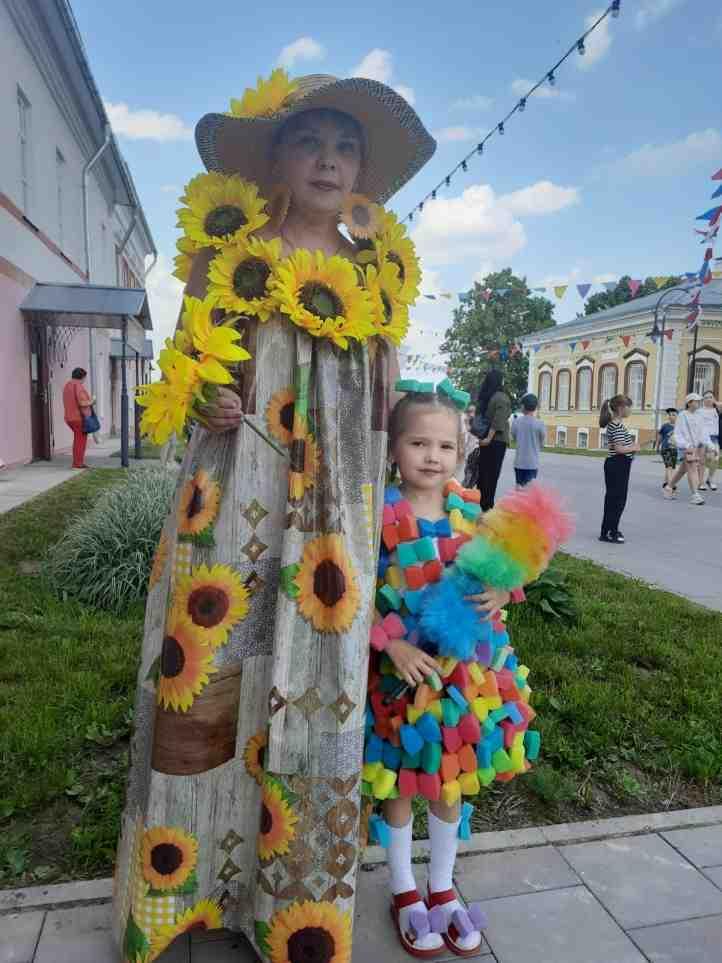 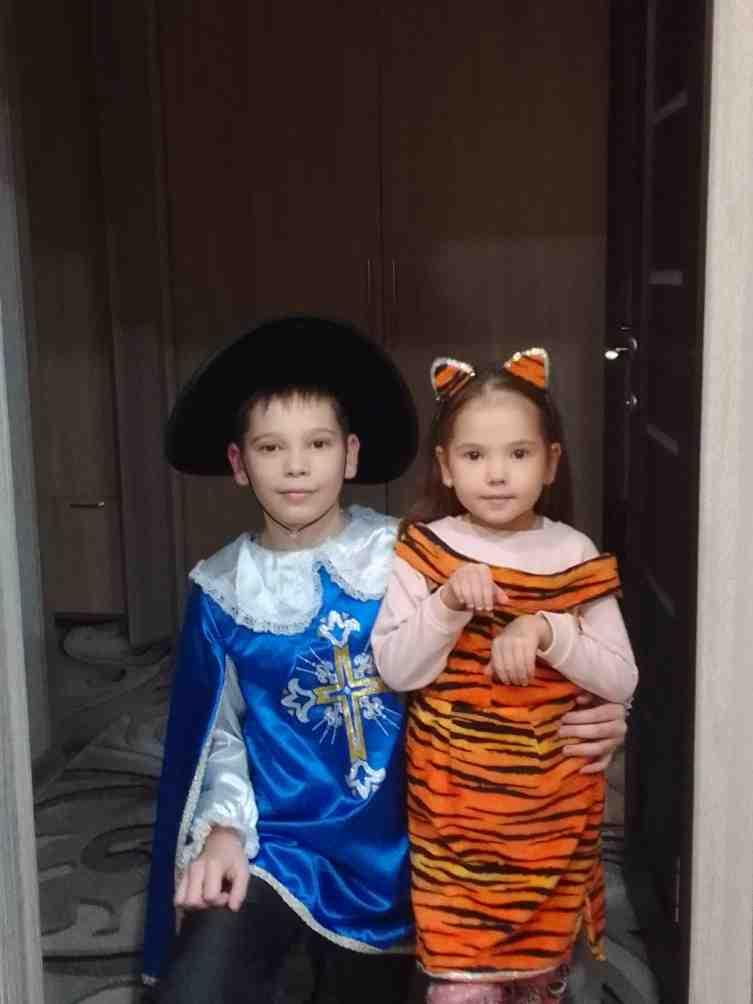 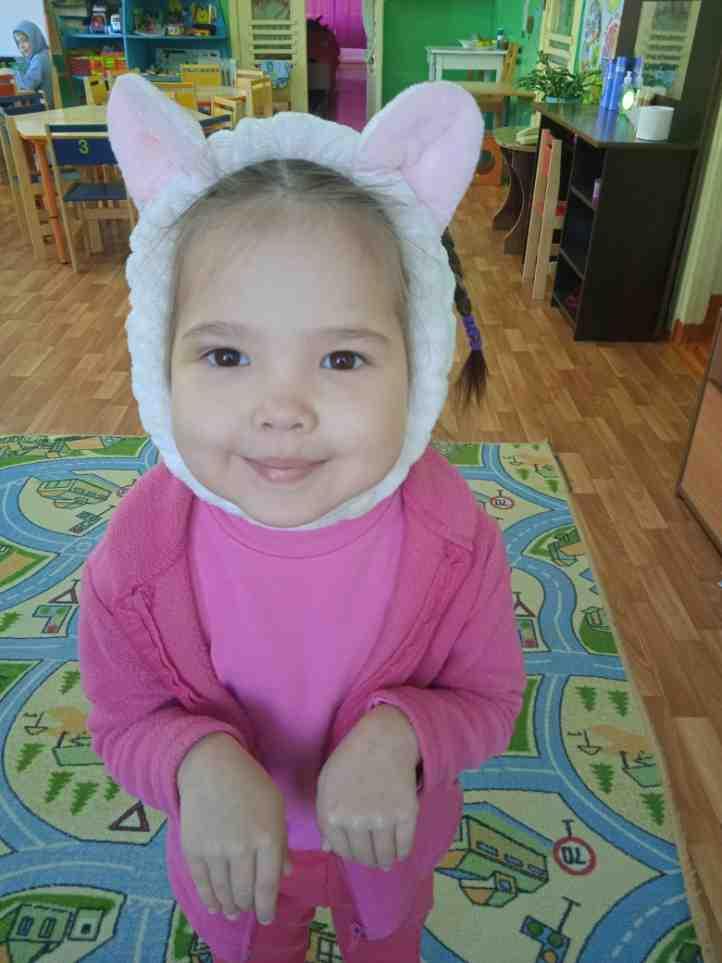 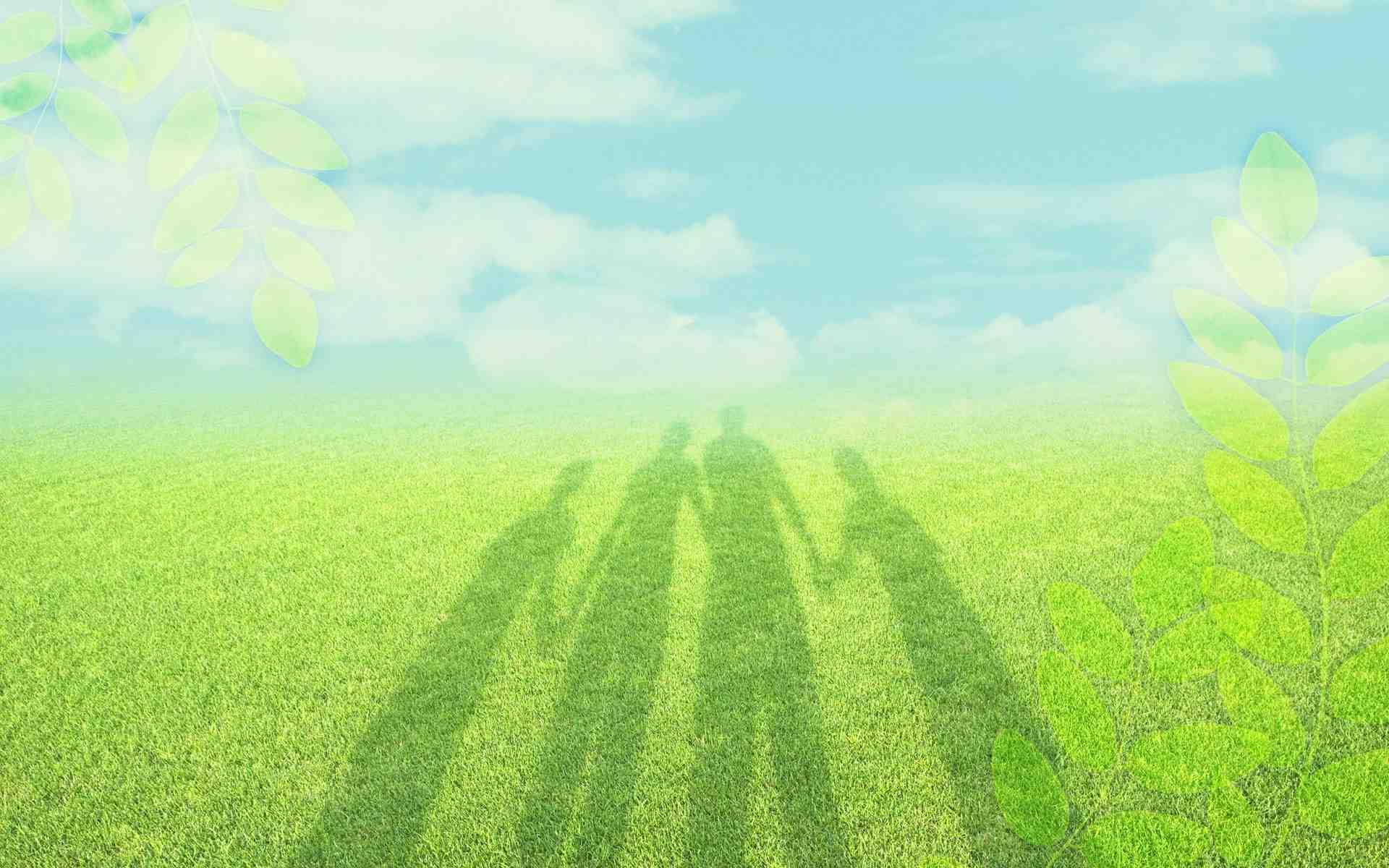 Любим путешествовать.
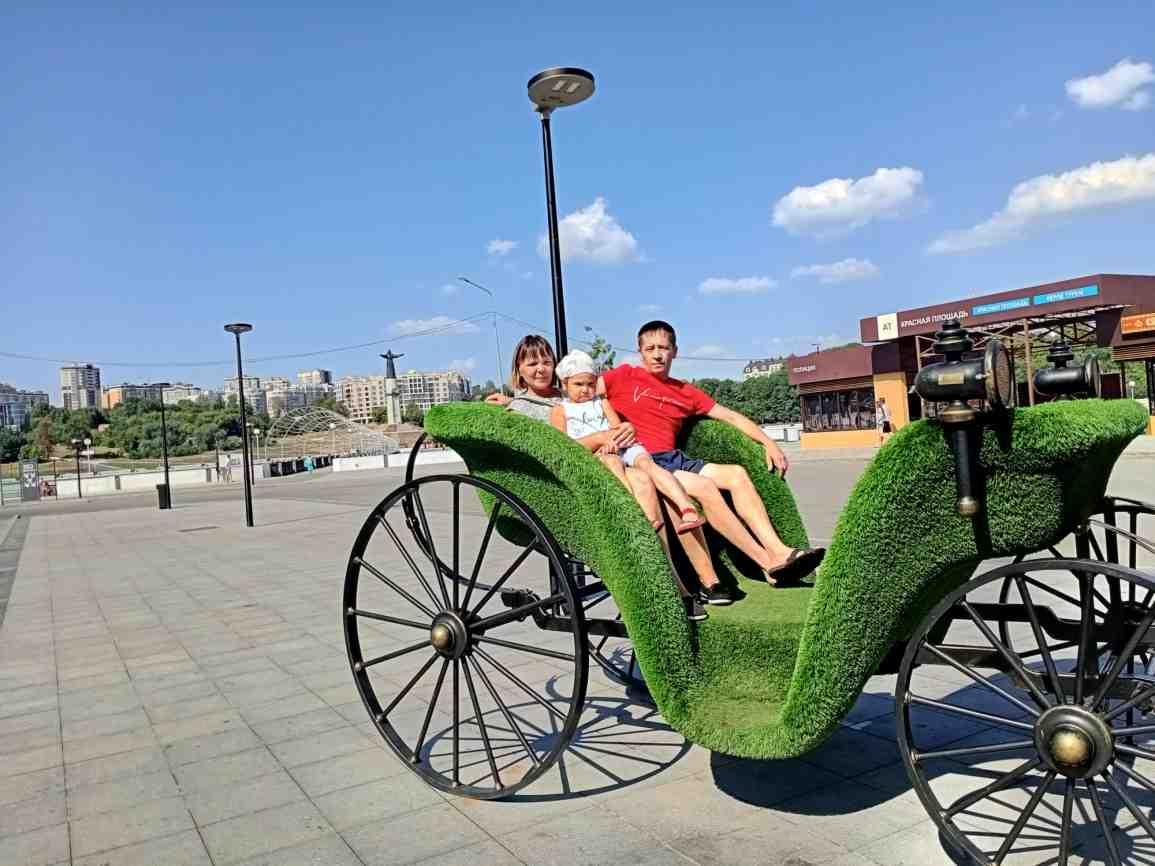 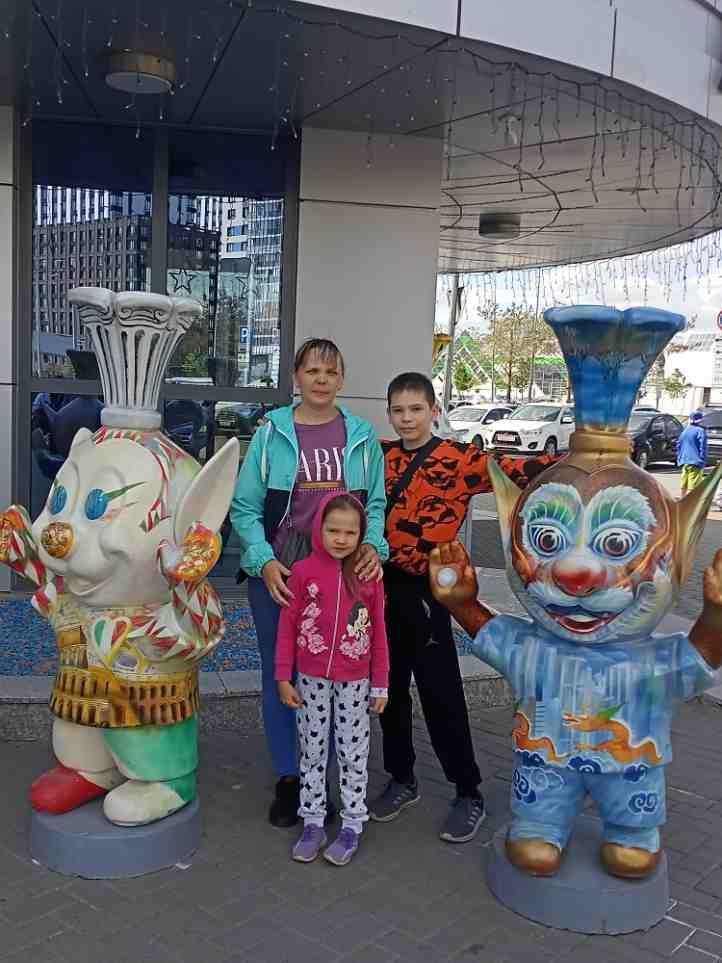 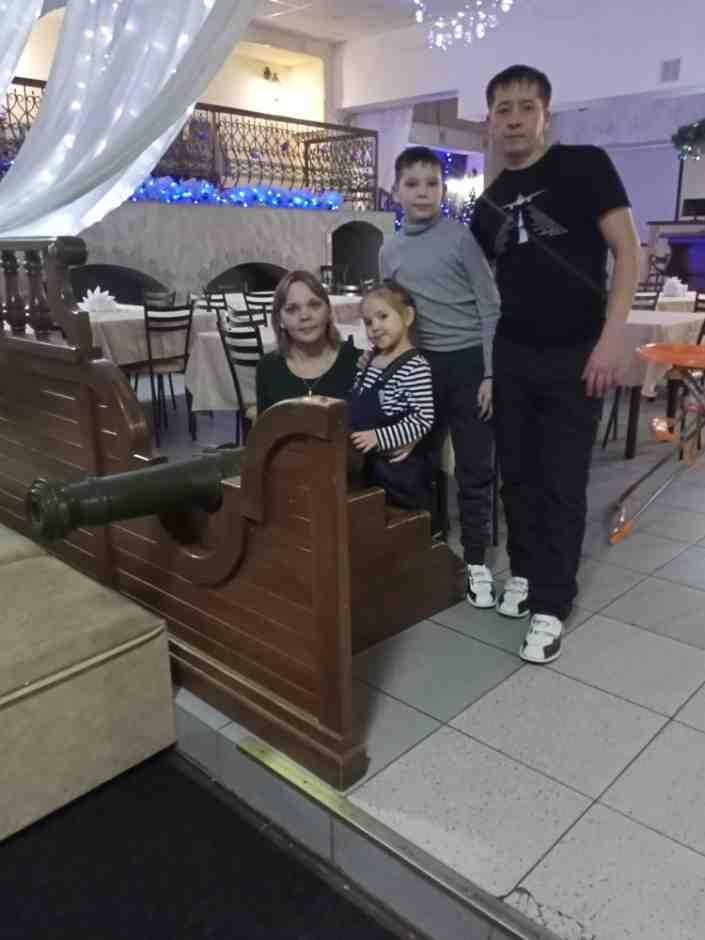 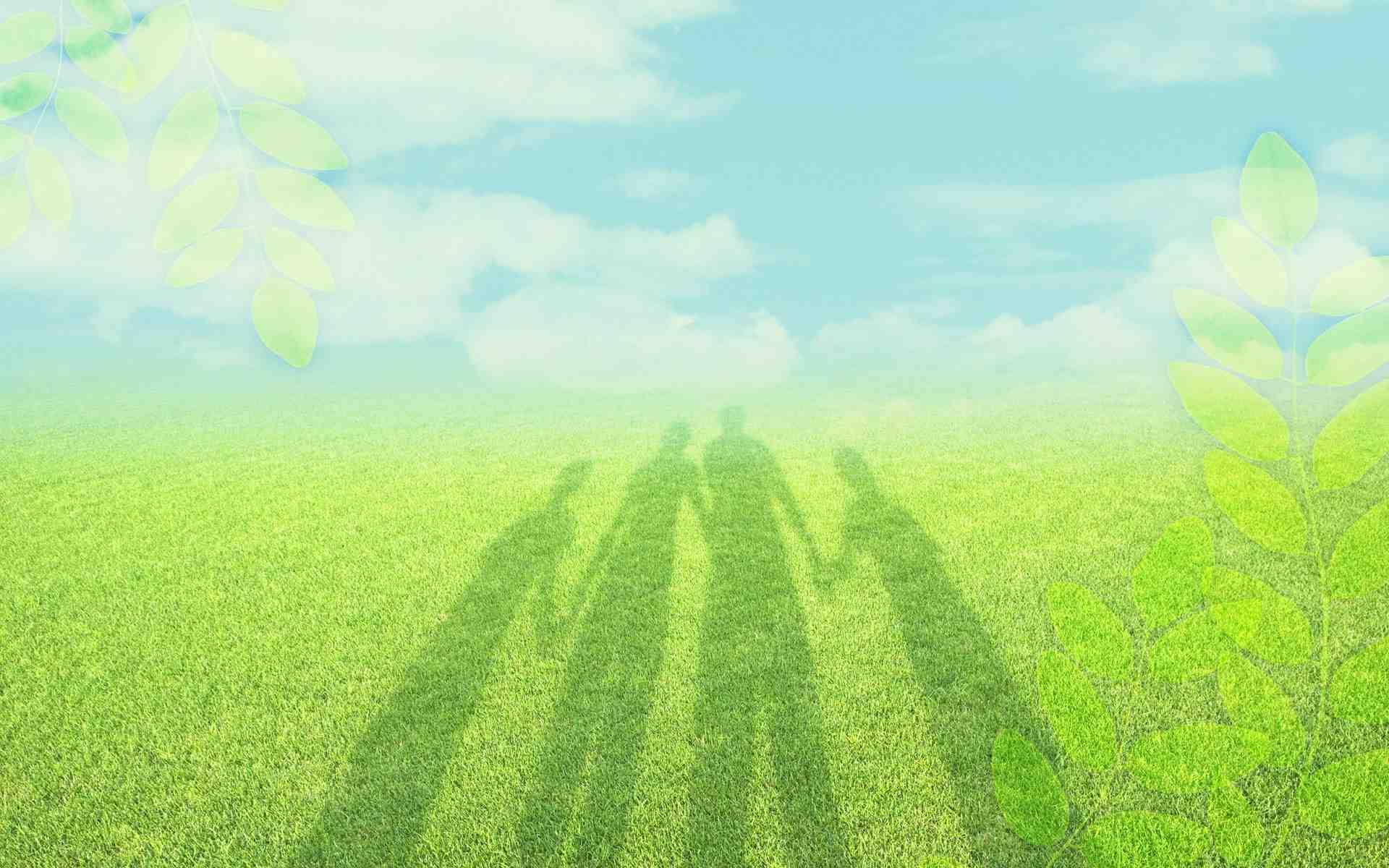 Мы успеваем все: играть с Пушком, готовить и конечно помогать бабушкам.
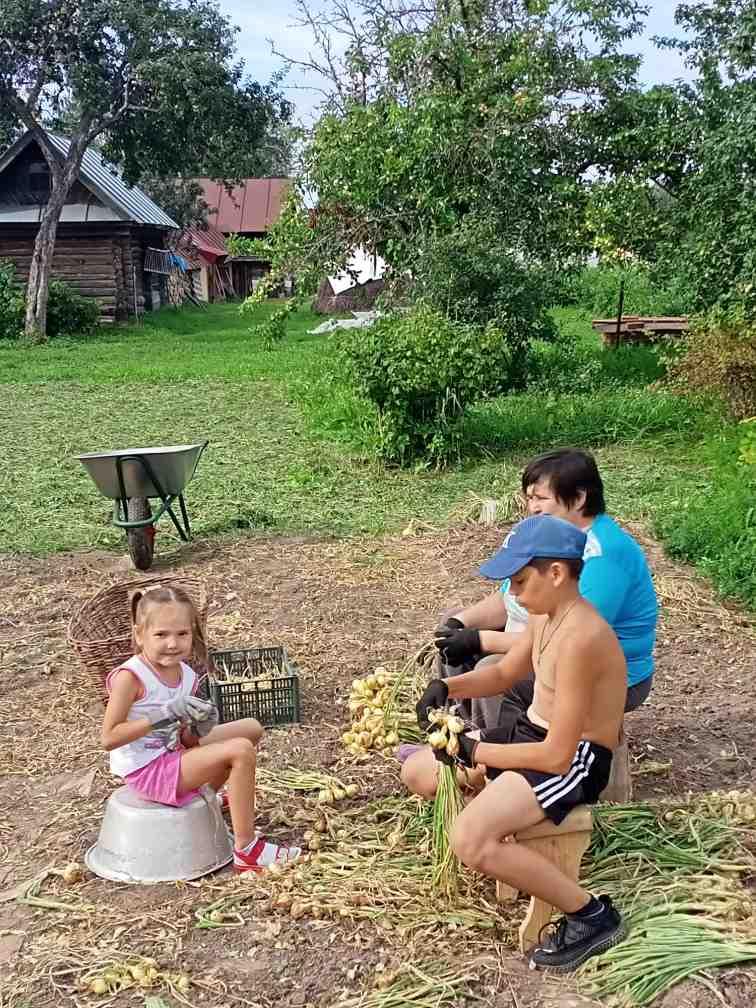 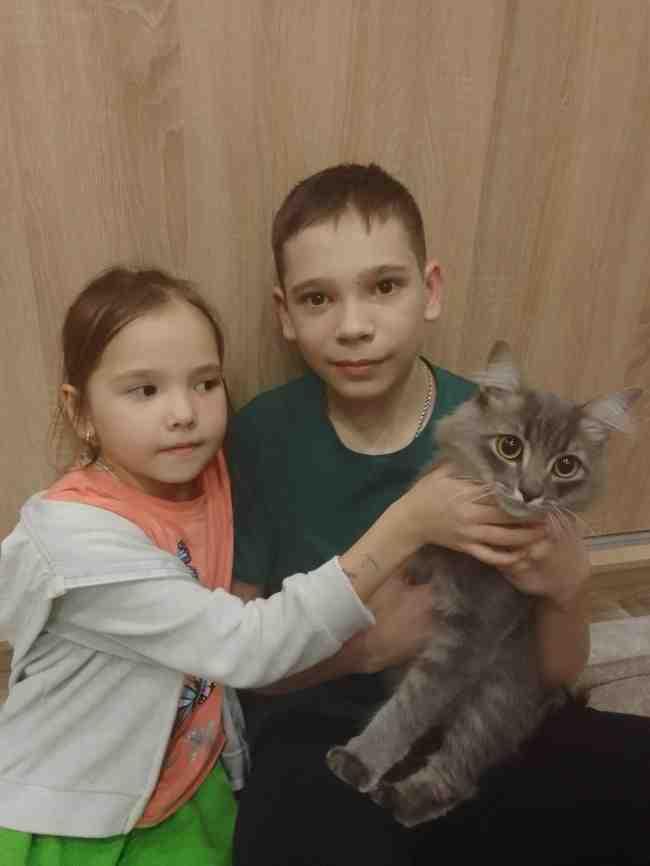 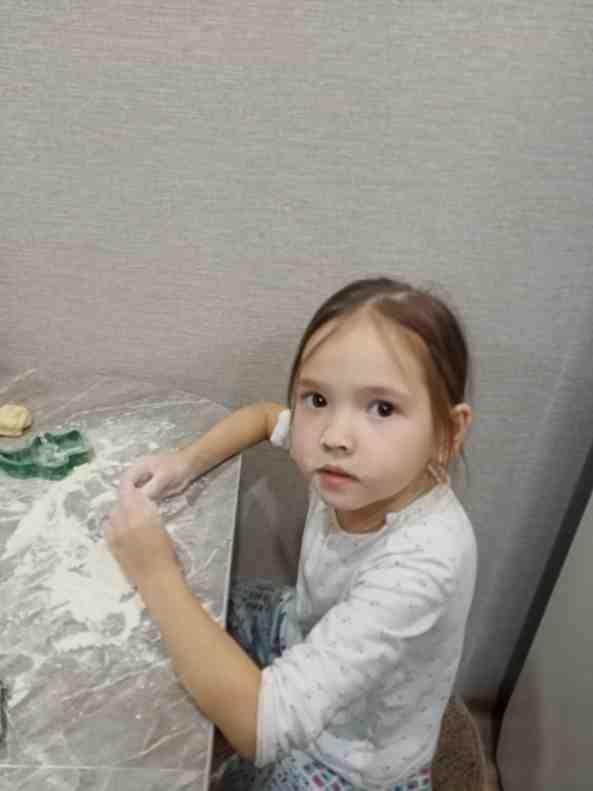 Я очень люблю свою семью. Мы всегда помогаем друг другу. Все члены моей семьи - мои лучшие друзья.